Dessin écoute 5e
#5 Christinepar Christine and the Queens
Découvrir et apprécier de la musique francophone, instrumentale et autochtone.
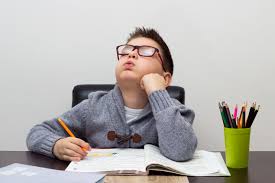 Description de l’activité
Sur une feuille blanche, écris le titre de la pièce et le nom de l’artiste en haut au centre de ta feuille.
1re écoute : Dessine ou écris ce que tu entends en silence tout au long.
Présentation par l’enseignante
les artistes et de leur provenance, 
les instruments entendus
les paroles, la traduction du titre ou l’histoire
faits intéressants
2e écoute : Améliore tes notes ou ton dessin en silence tout au long.
Donne une note sur 5 et explique pourquoi avec des critères musicaux: sentiments ressentis ou souvenirs évoqués en lien avec le rythme, tempo, instruments entendus, paroles, style, complexité de la pièce…

Si le temps le permet, 2-3 élèves peuvent présenter leurs dessins et leur évaluation au TNI et en donner les explications .
Première écoute
Note à l’enseignant: Pour atteindre le lien, veuillez le copier et le coller sur Internet.
 Veuillez ne pas mettre la vidéo pour la première écoute en appuyant sur le bouton gel de la télécommande du tableau interactif une fois que vous aurez cliqué sur le lien suivant: 

https://www.yout-ube.com/watch?v=rs40yxHjTxQ
Christine par Christine and the Queens
L’artiste et sa provenance

Héloïse Adelaïde Letissier (Christine) compose,
produit et fait de la musique depuis 2010.
Elle vit en France.

Les « Queens » sont des amies 
Drag Queens qu’iell a rencontrées 
lors d’un séjour en Angleterre.
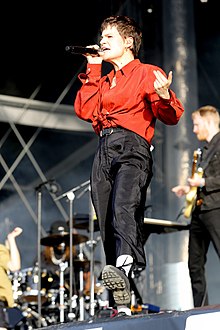 Christine par Christine and the Queens
Les instruments entendus

Chant, clavier électronique et drum machine.
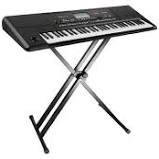 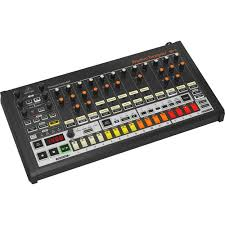 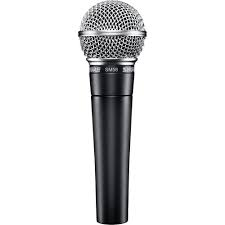 Christine par Christine and the Queens
Les paroles au complet

Refrain : « Je ne tiens pas debout, le ciel coule sur mes mains. 
Ça ne tient pas debout, sous mes pieds le ciel revient. »

« Je commence les livres par la fin, et j'ai le menton haut pour un rien. 
Mon œil qui pleure c'est à cause du vent, mes absences c'est du sentiment. »

« Qui sourit rouge et me parle gris? Je fais semblant d'avoir tout compris.
Et il y a un type qui pleure dehors, sur mon visage de la poudre d'or. »

« Ces enfants bizarres, crachés dehors comme par hasard. Cachant l'effort dans le griffoir, une creepy song en étendard qui fait : « J'fais tout mon make-up, au mercure au chrome contre les pop-ups, qui m'assurent le trône. »
Christine par Christine and the Queens
Les paroles en bref

Iel s’accepte et apprécie ses côtés imparfaits, débalancés. 

	« Je ne tiens pas debout, le ciel coule sur mes mains. 
	Ça ne tient pas debout, sous mes pieds le ciel revient. »

	« Qui sourit rouge et me parle gris? Je fais semblant d'avoir tout compris. »

	« Ces enfants bizarres, crachés dehors comme par hasard. Cachant l'effort dans le griffoir, une creepy song en étendard qui fait : « J'fais tout mon make-up, au mercure au chrome contre les pop-ups, qui m'assurent le trône. »
Christine par Christine and the Queens
Faits intéressants

Ce groupe s’amuse avec la non-
conformité de genre. En plus des
musiciennes drag queen, le 
leader du groupe a adopté un
personnage de scène masculin 
(Chris) en 2018. En 2023, il était 
juge sur la série Drag race France.
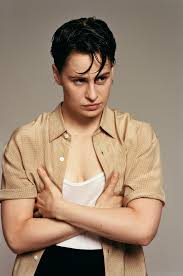 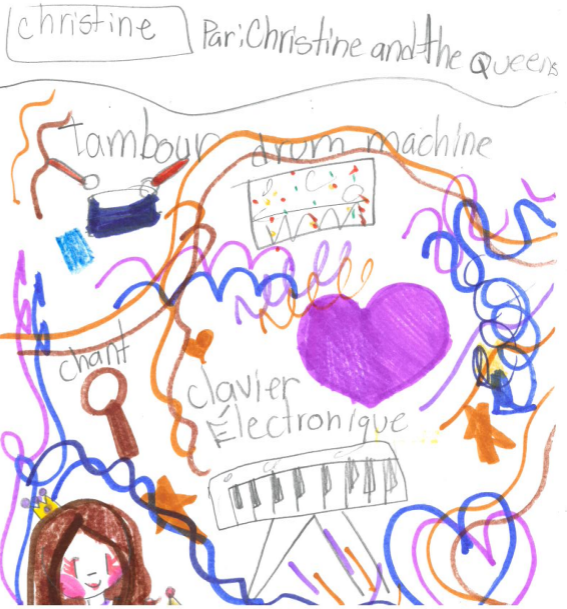 Exemples
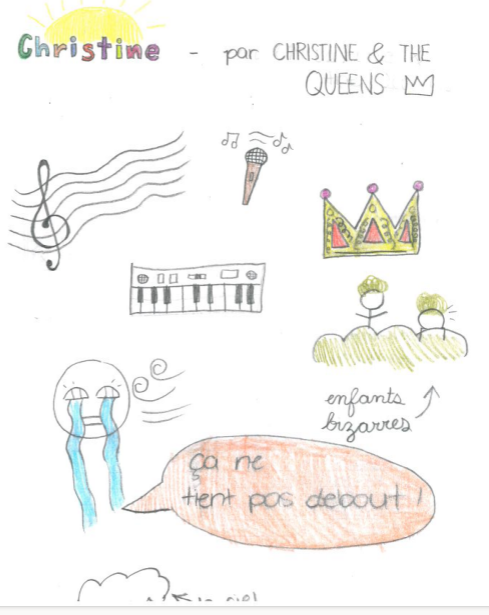 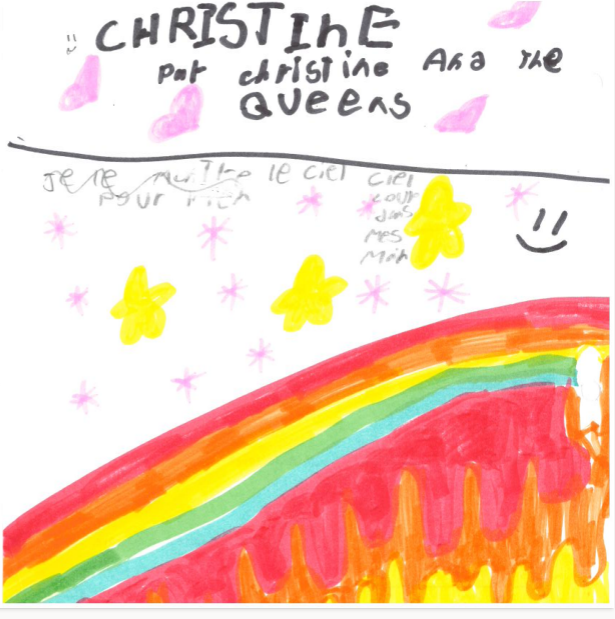 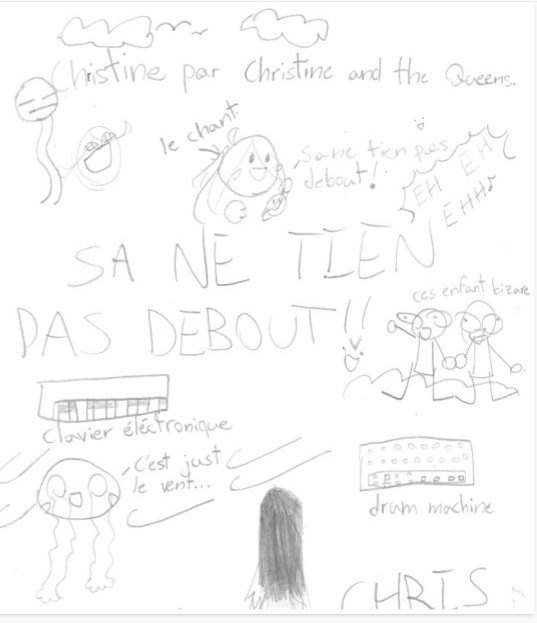 Deuxième écoute: améliore tes traces.
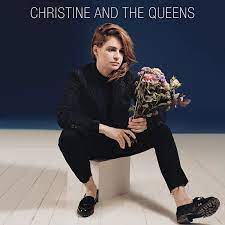 Note à l’enseignant: la video peut être regardée pour la 2e écoute.
Voici le lien à nouveau:
https://www.yout-ube.com/watch?v=rs40yxHjTxQ
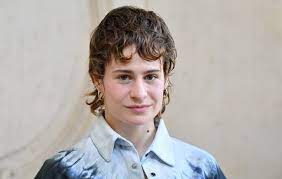 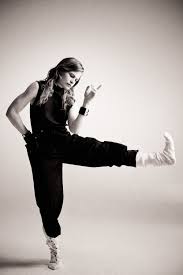 Christine par Christine and the Queens
Extrait de partition
Défi: Identifie les notes et chantes-les tout en respectant le rythme. Après un peu de pratique, essaie de le faire avec la musique.
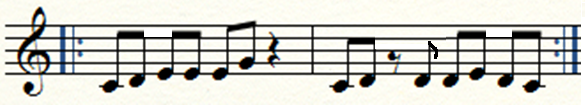 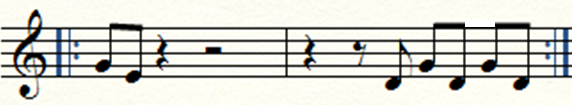 Christine par Christine and the queens
Extrait de partition
Accompagnement



Acoustique
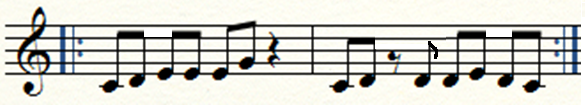 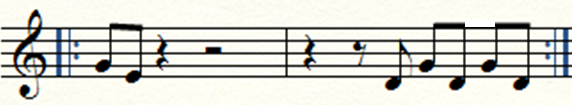 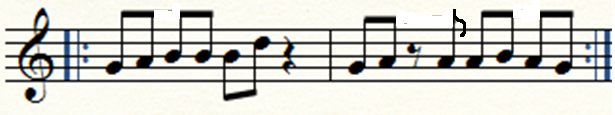 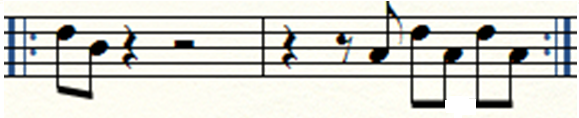 Christine par Christine and the Queens
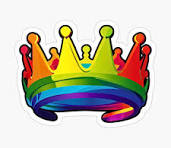 Accompagnement avec tablature pour ukulélé
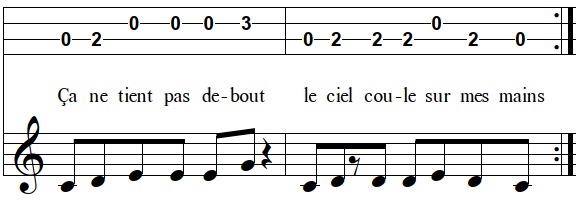 Christine par Christine and the Queens
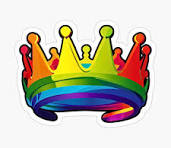 Accompagnement
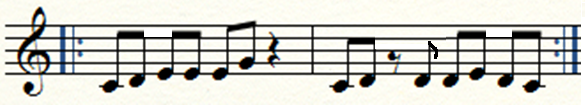 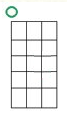 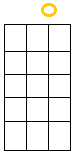 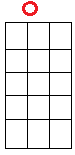 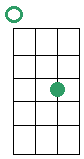 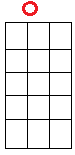 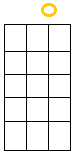 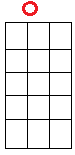 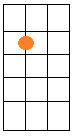 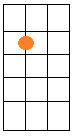 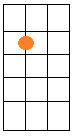 Christine par Christine and the Queens
Extrait de partition

Accompagnement avec doigté des notes au ukulélé :
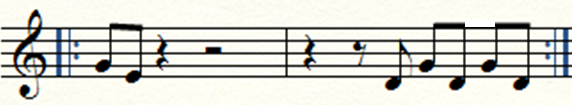 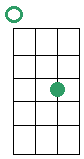 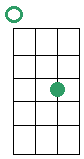 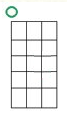 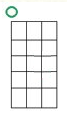 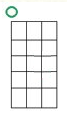 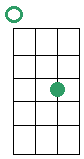 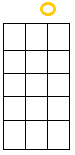 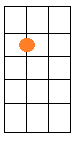 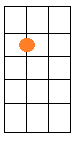 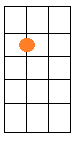 Christine par Christine and the queens
Extrait de partition

Accompagnement avec doigté à la flute :
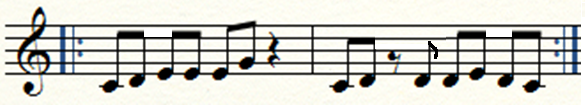 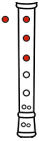 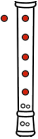 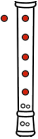 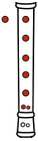 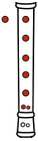 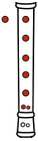 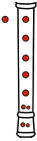 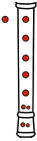 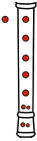 Christine par Christine and the queens
Extrait de partition

Accompagnement avec doigté à la flute :
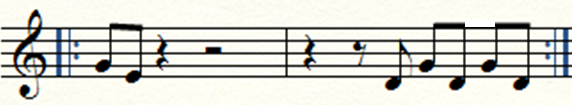 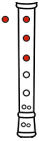 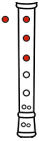 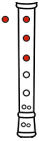 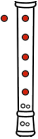 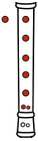 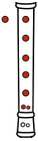 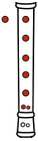 Christine par Christine and the queens
Extrait de partition

Acoustique avec doigté de flute à bec
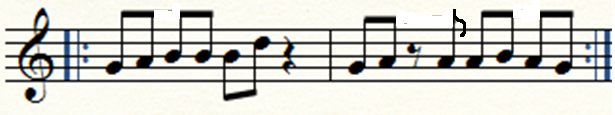 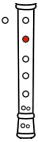 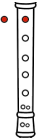 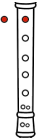 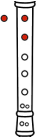 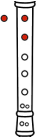 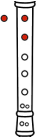 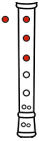 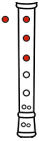 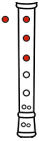 Christine par Christine and the queens
Extrait de partition

Acoustique avec doigté de flute à bec
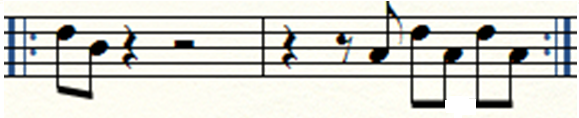 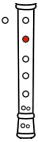 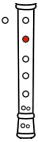 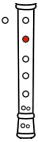 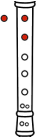 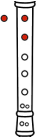 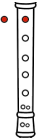 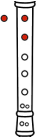